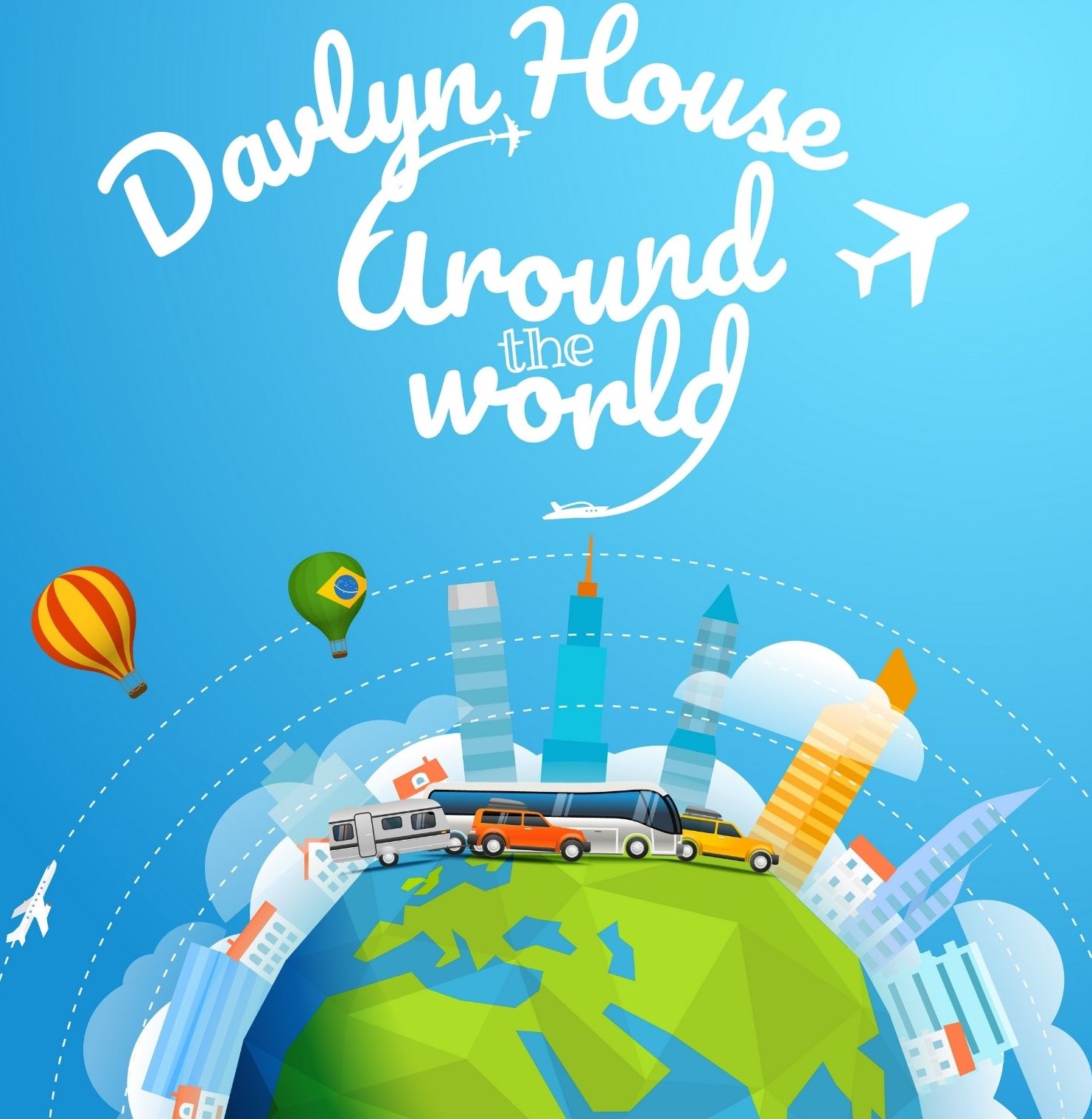 Dignity Around The World
Our experience of promoting dignity through activity during the pandemic
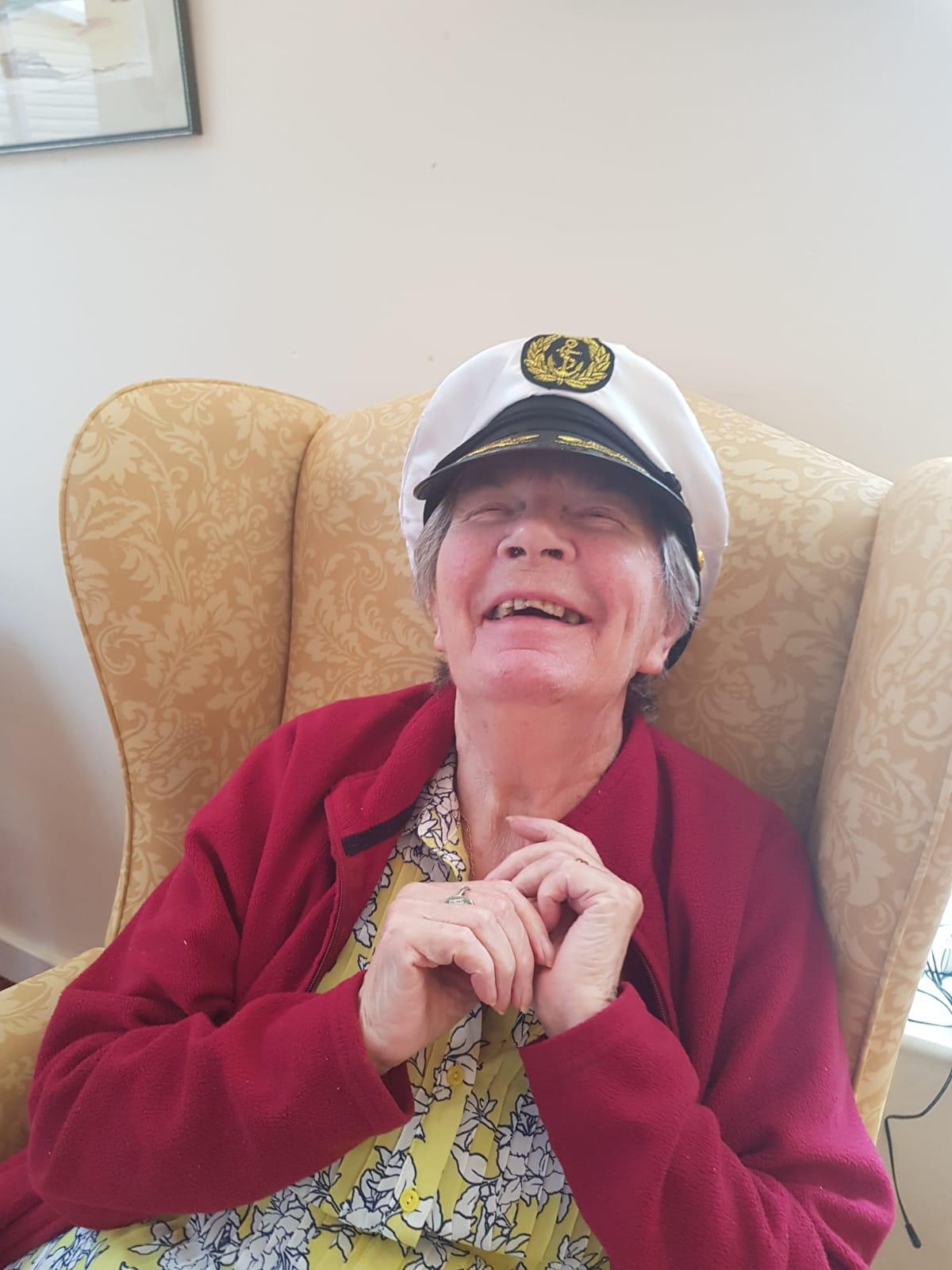 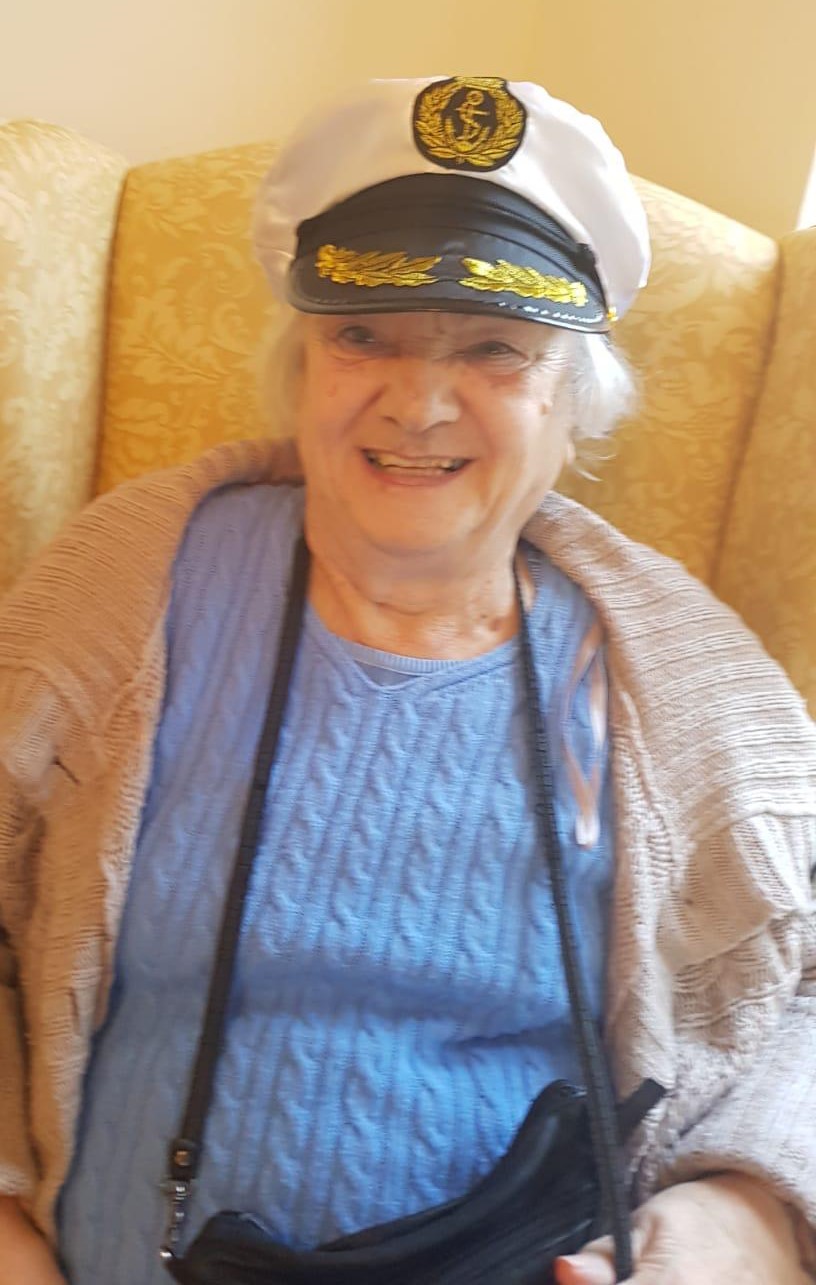 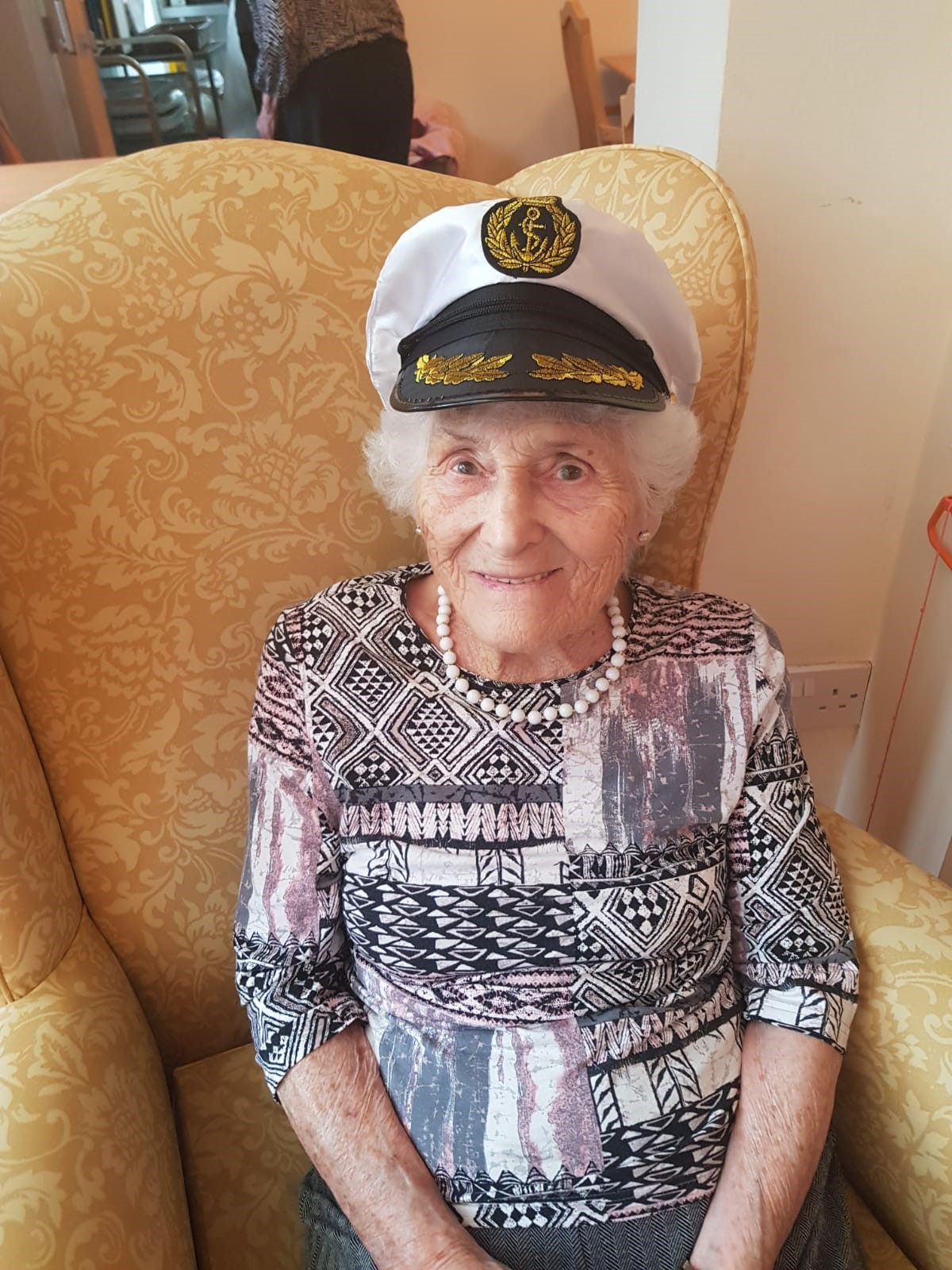 “Memories of our favourite places”
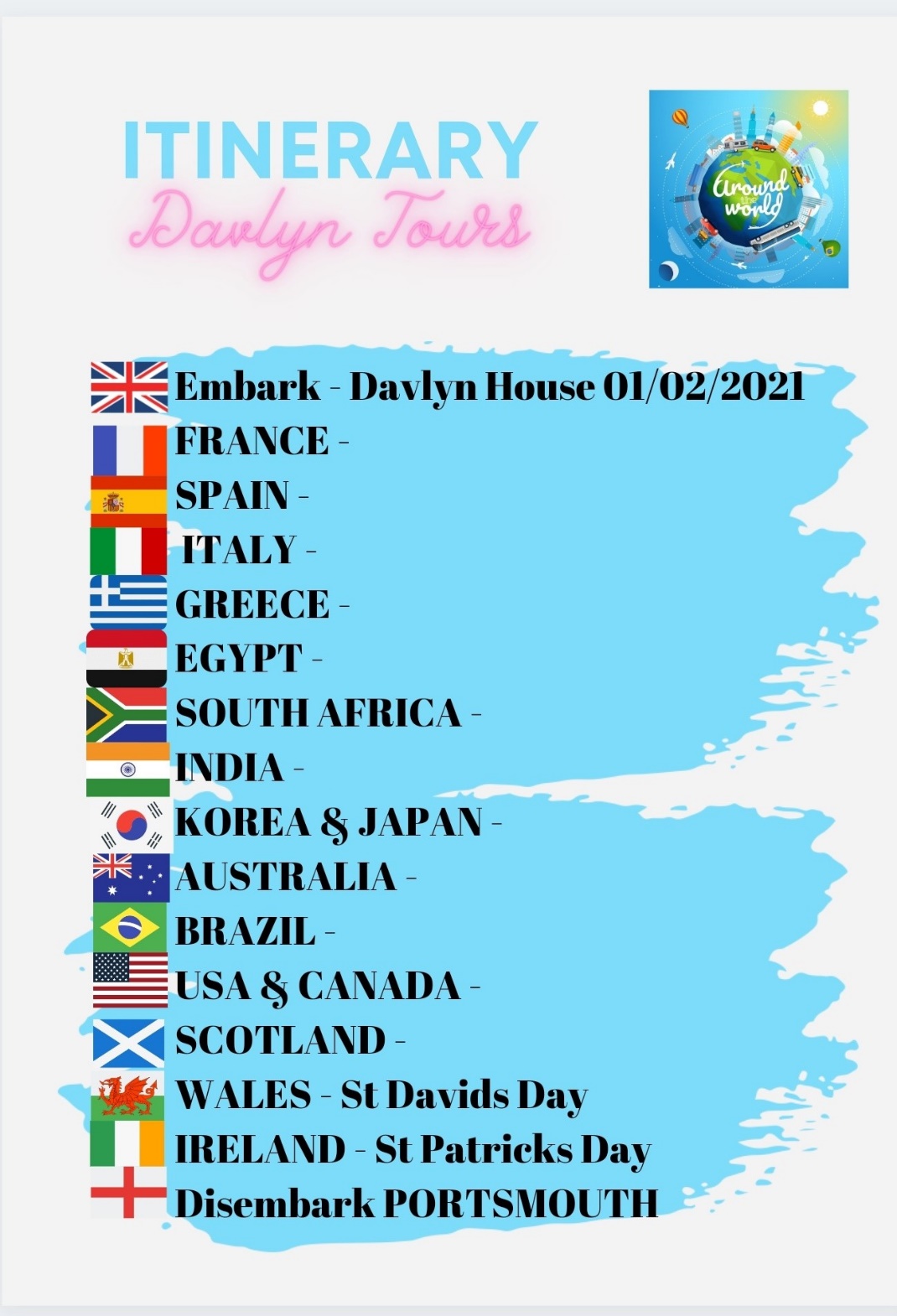 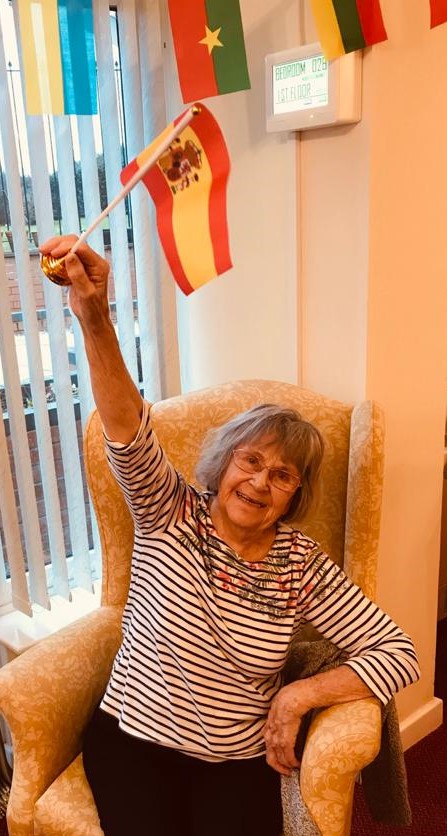 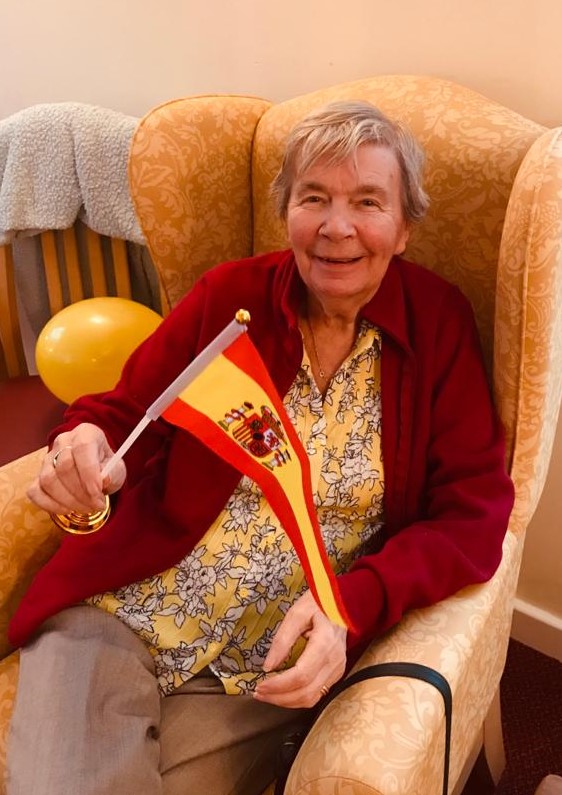 “Where to first?”
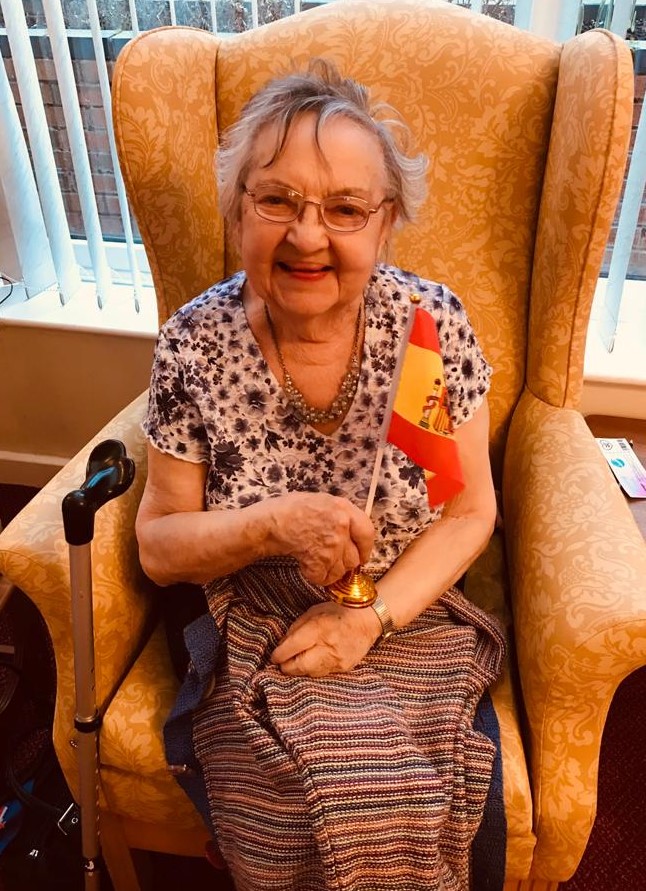 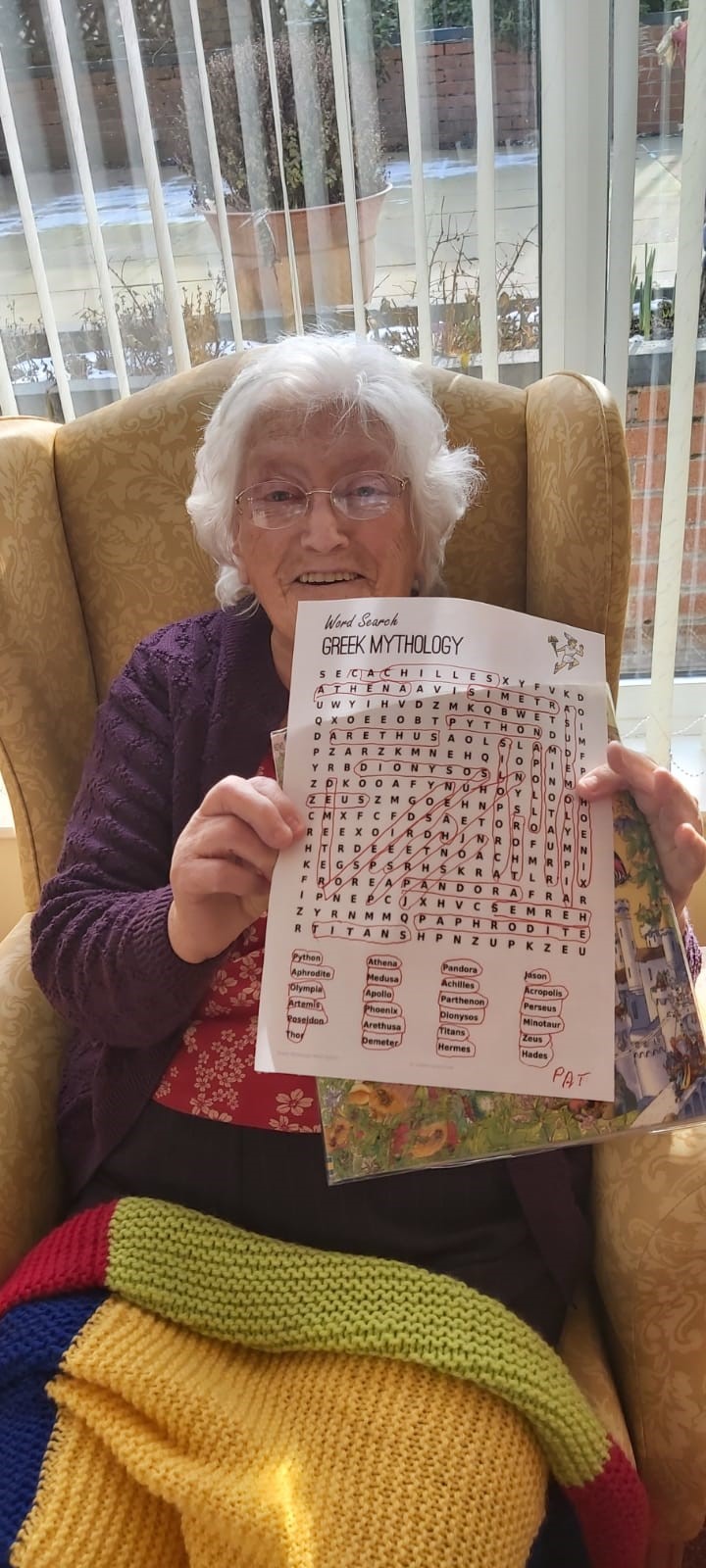 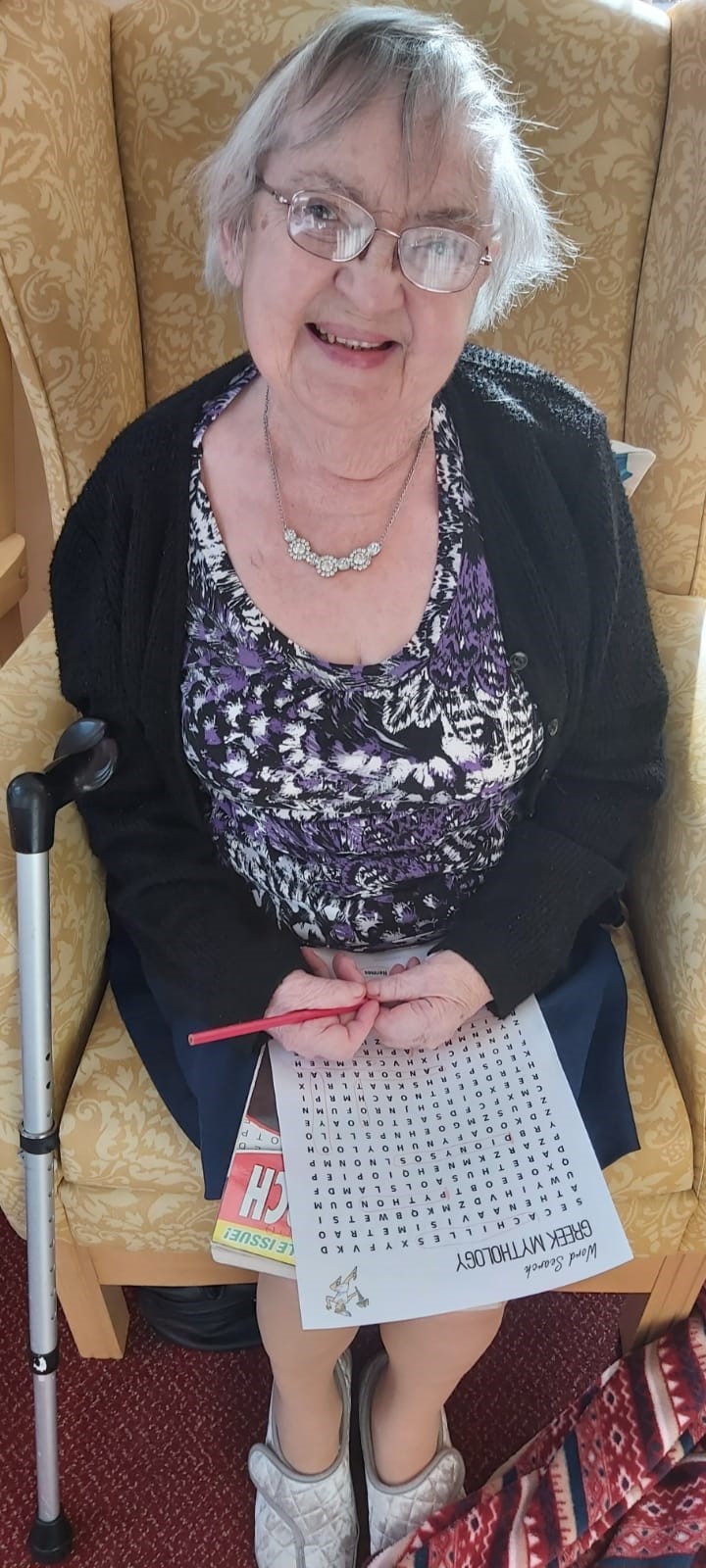 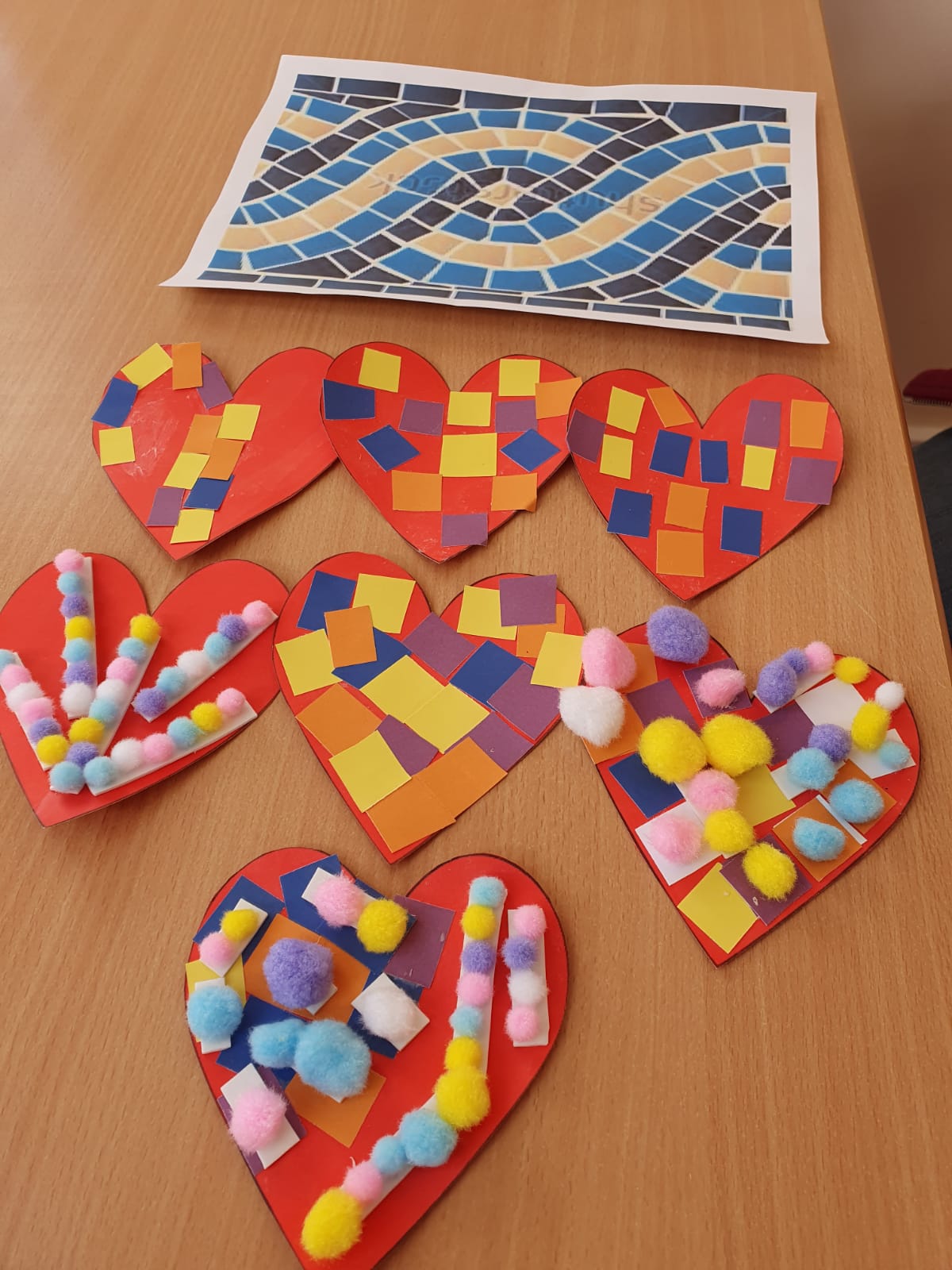 “What did we do?”
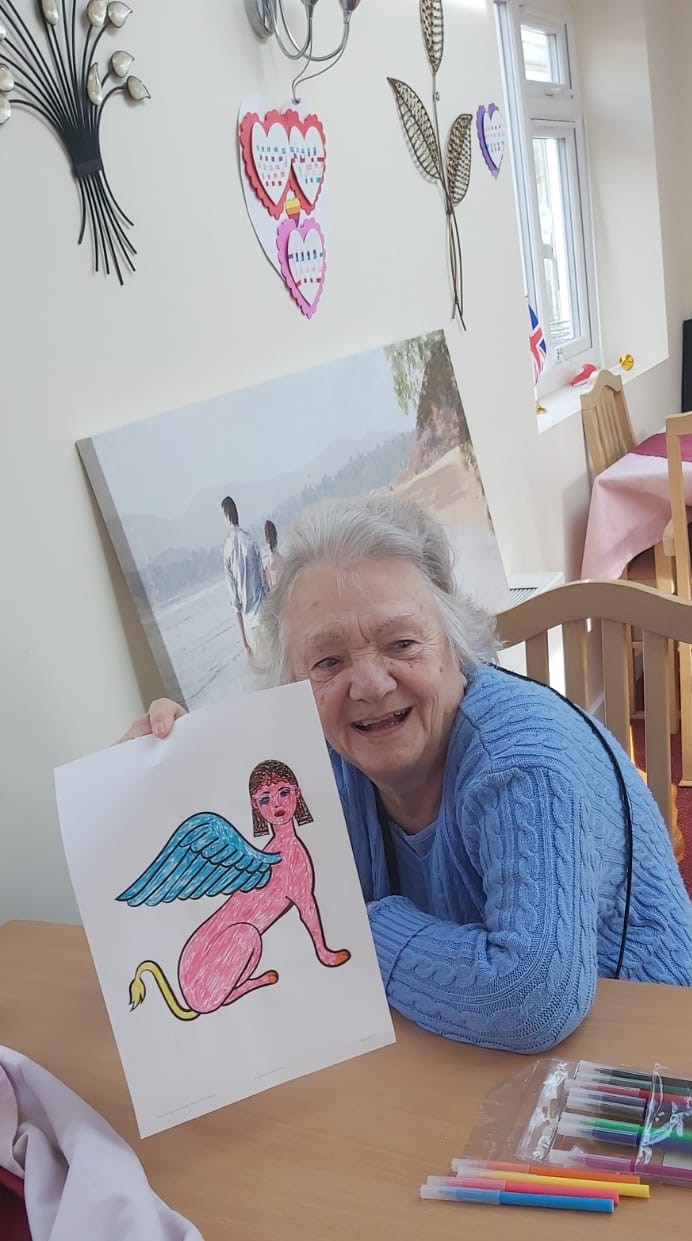 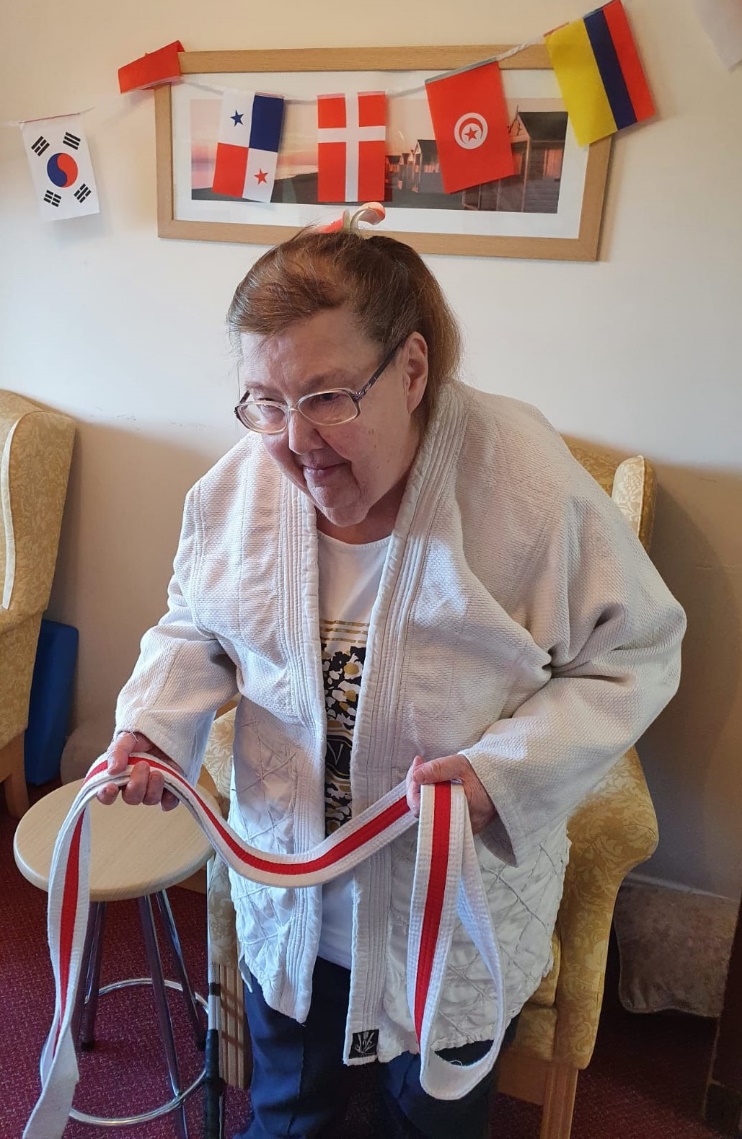 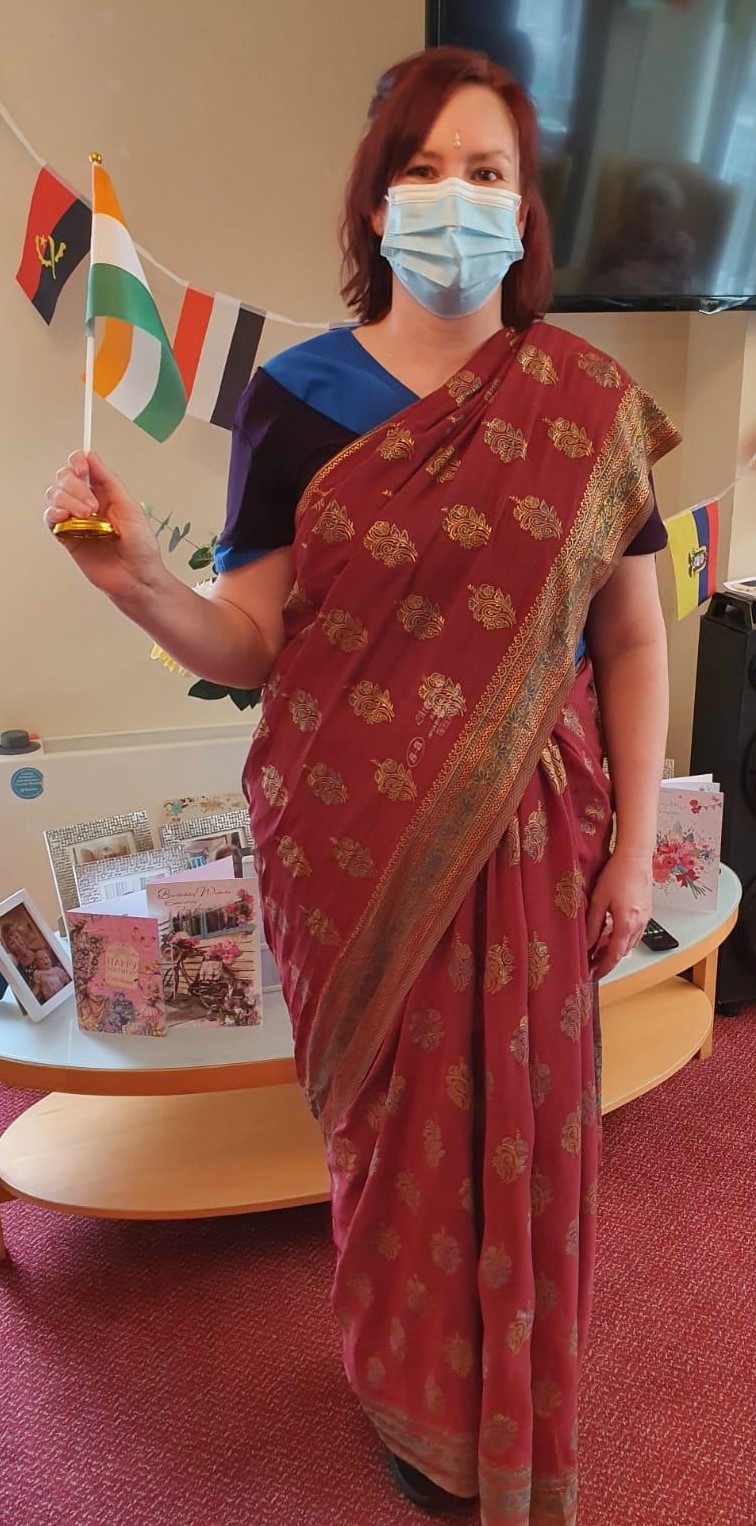 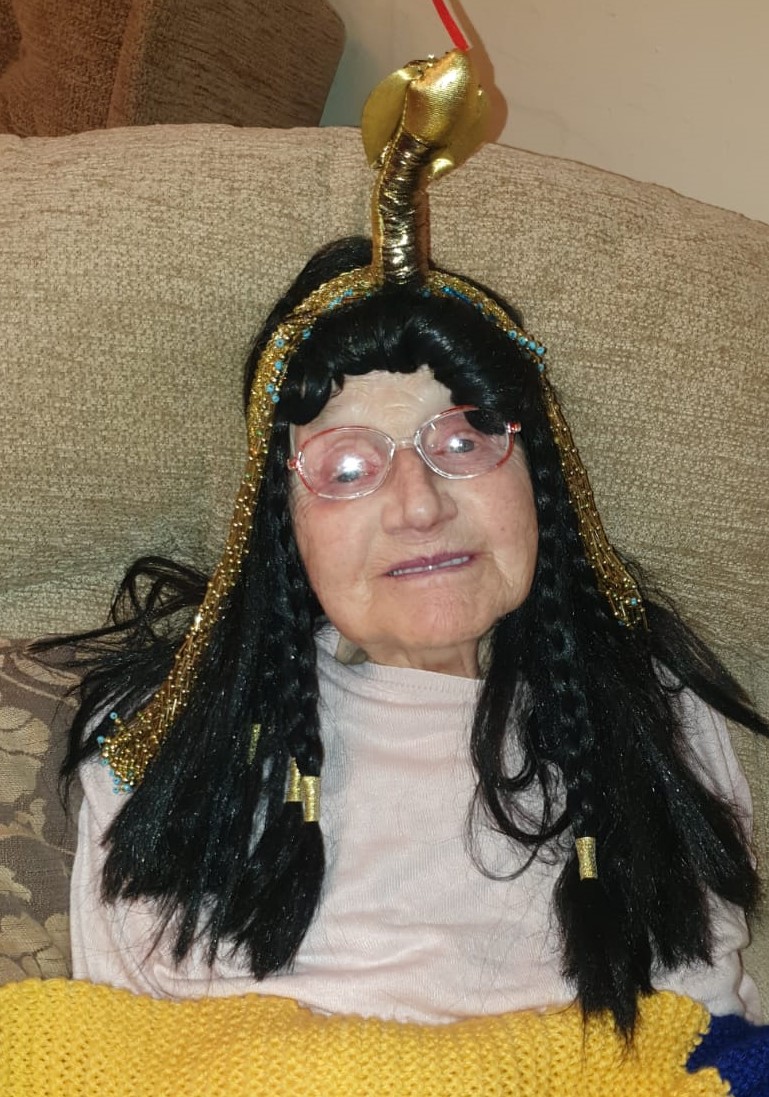 “What did we wear?”
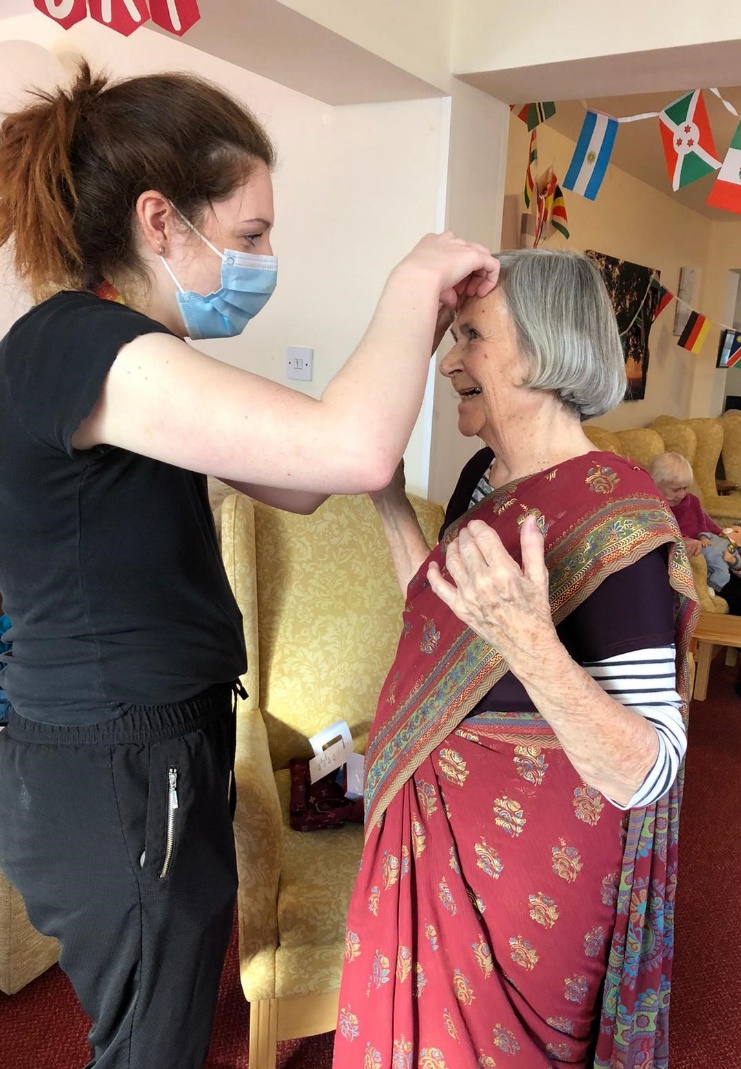 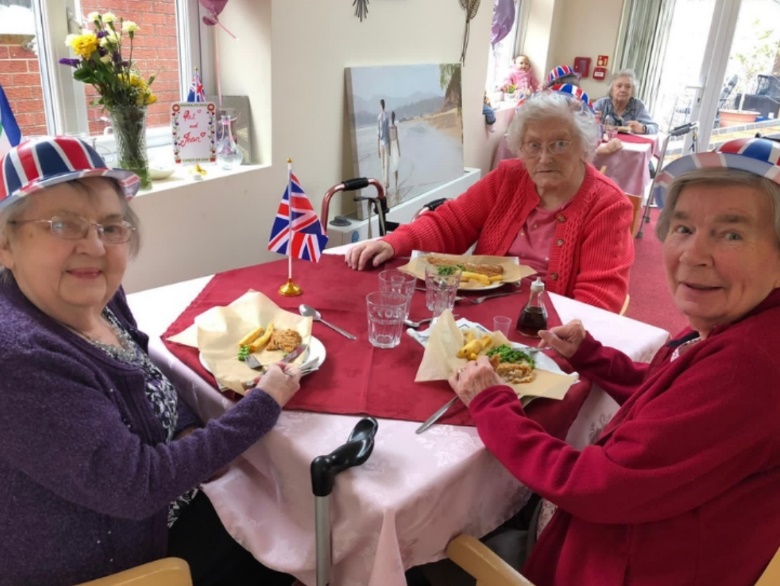 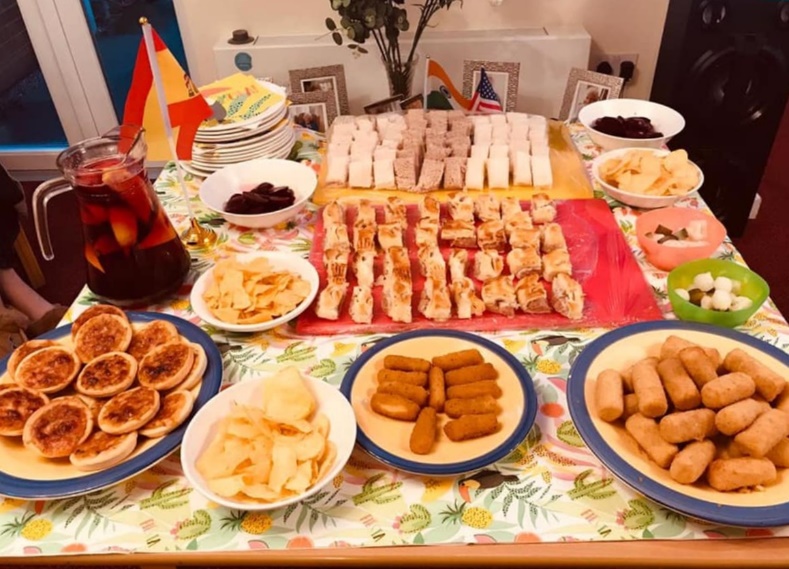 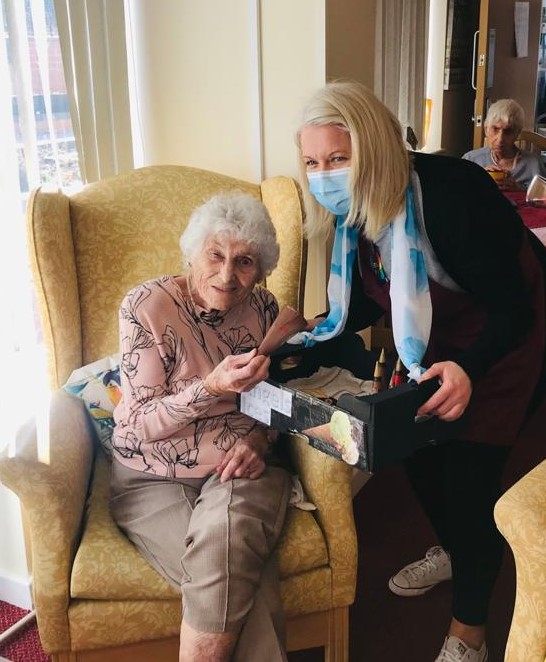 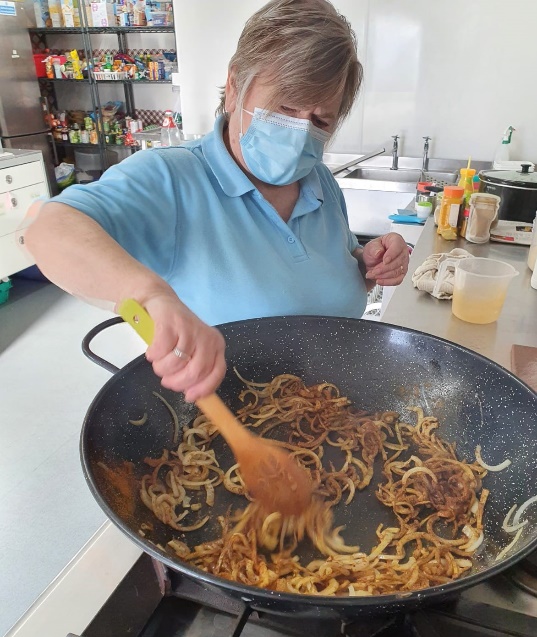 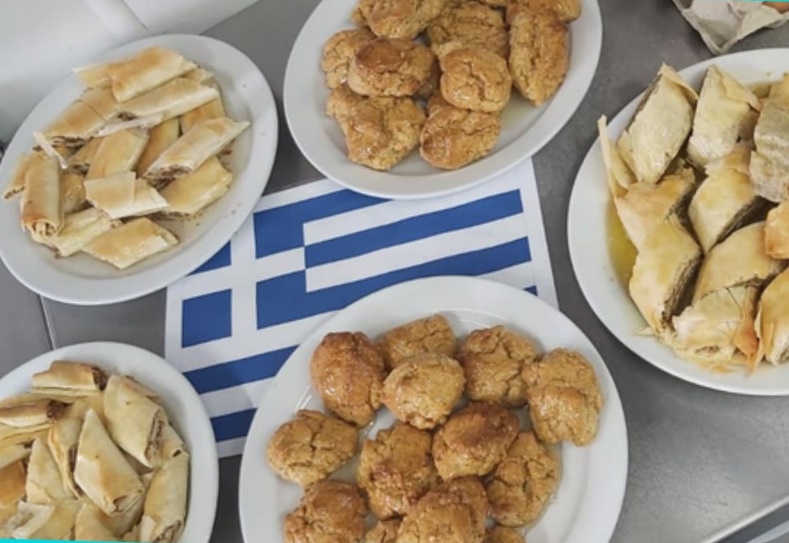 “What did we eat?”
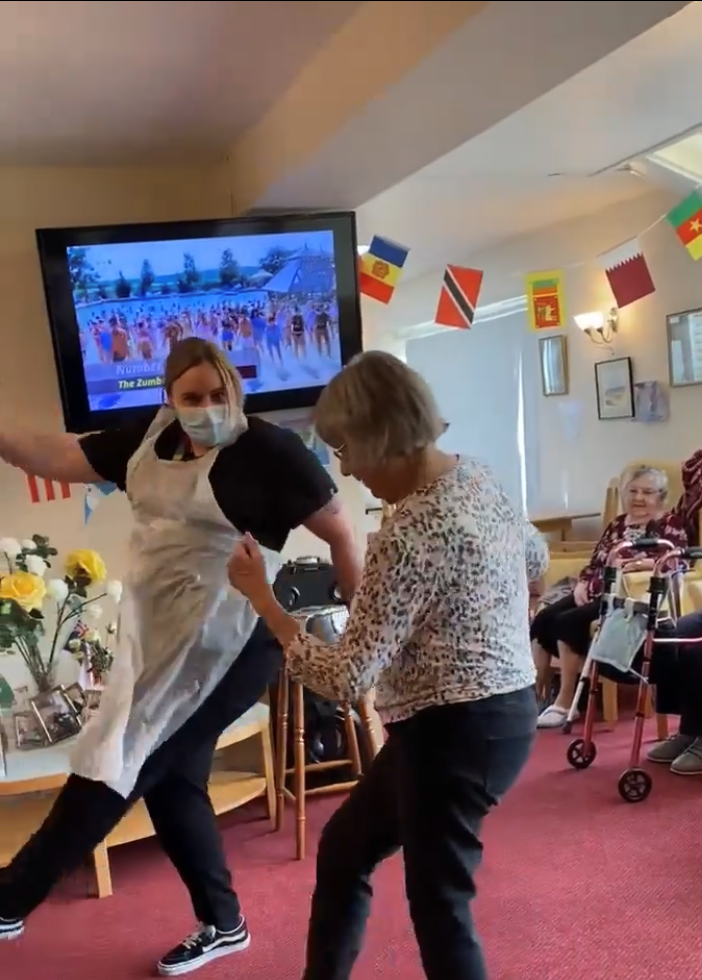 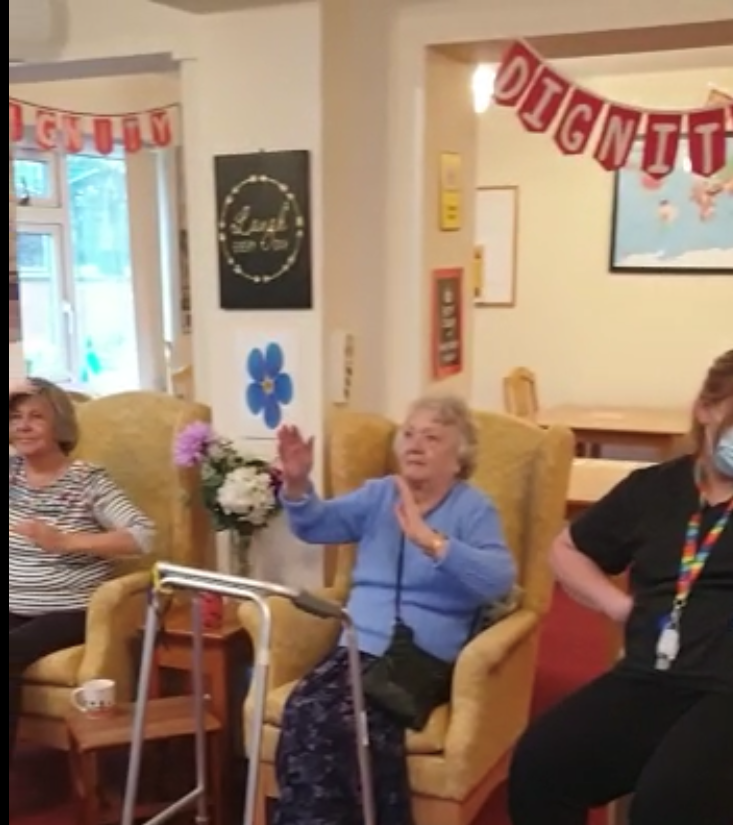 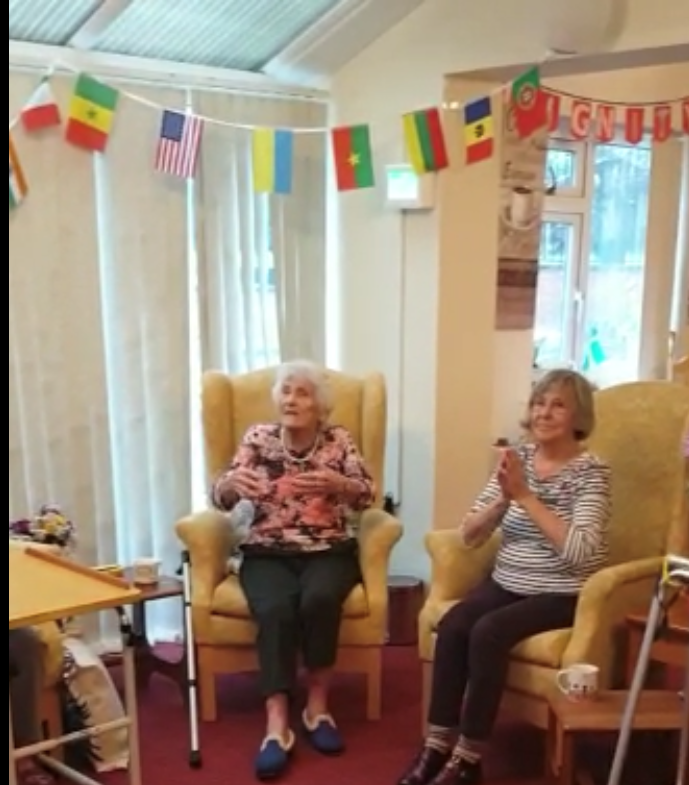 Dancing Queens!
What next?    

   Sneak peek…
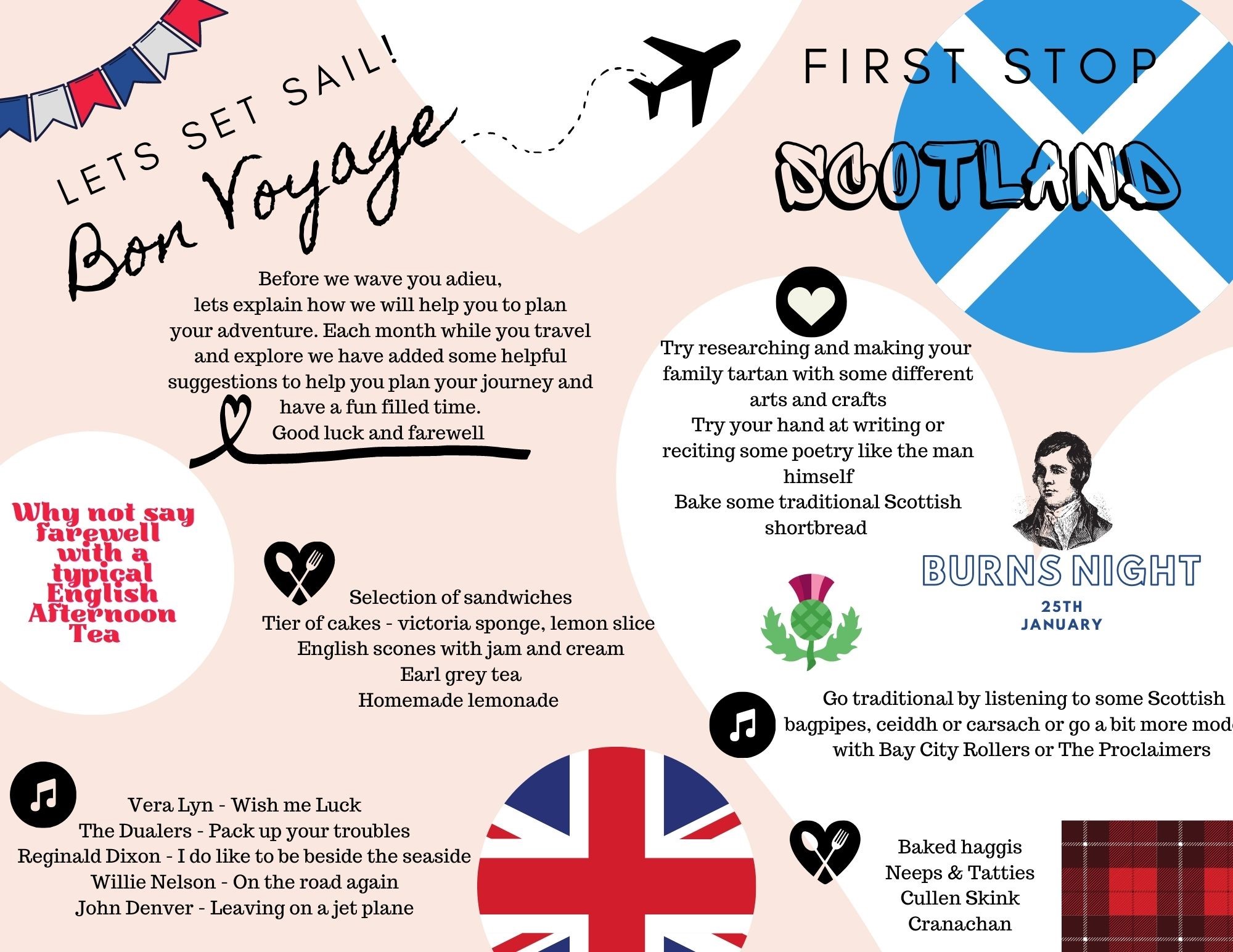 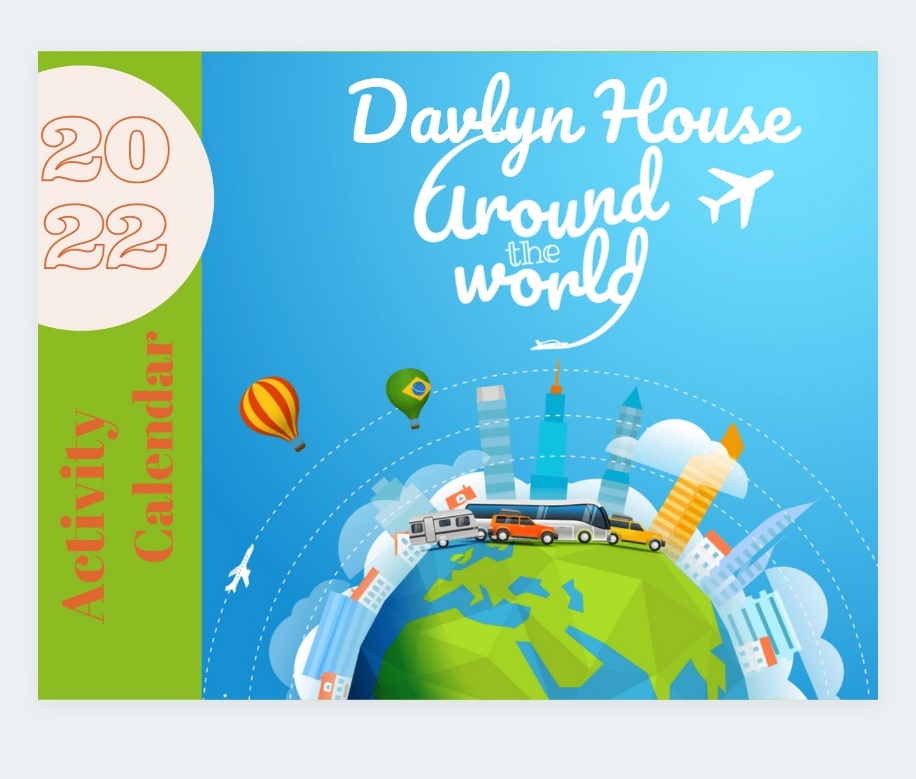 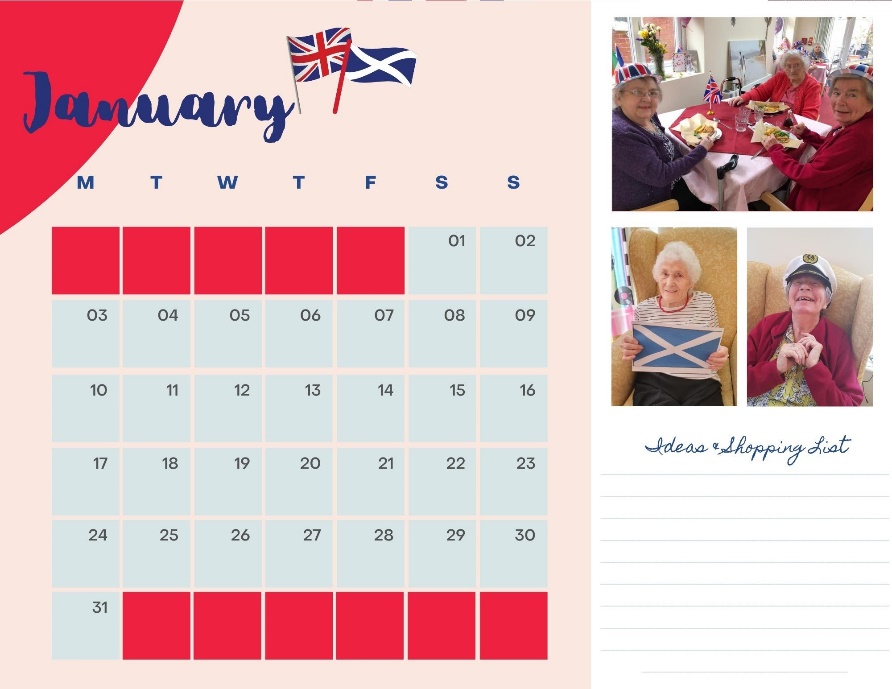